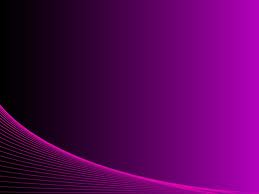 HS1 – Section 5

Lymphatic System
& 
Immunity
Lymphatic System Components
supplement to the circulatory system.
Contains:
	Lymph
	Lymph nodes
	Lymph vessels in the 
	intestinal tract
	Tonsils
	Spleen
	Thymus
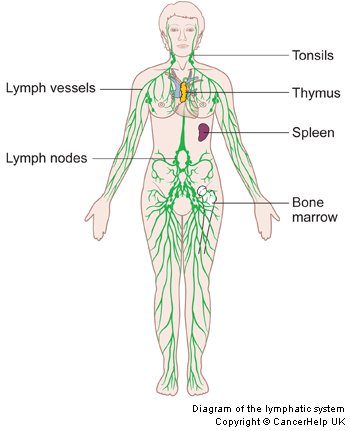 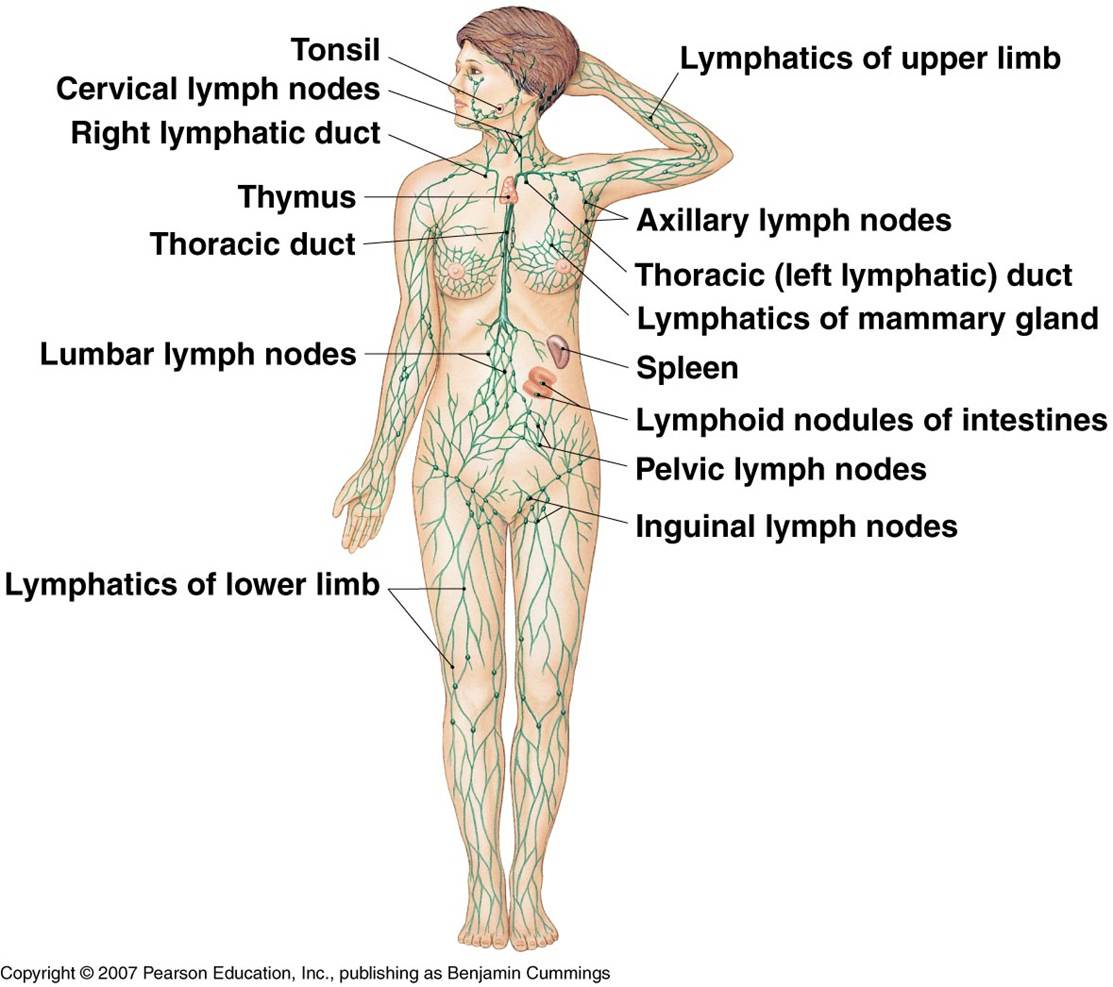 Functions & components
Lymph Fluid
“Interstitial Fluid”

Straw-colored

Diffuses from capillaries into the tissue spaces

Fills the surrounding spaces between tissue
Lymph Fluid Cont…
Intermediary b/t blood in capillaries & tissues

Carries digested food, O2 & hormones to cells.

Carries metabolic waste products away from cells & back into capillaries for excretion.
Lymph Vessels
Branchlike system 
Parallel to veins
Transports excess tissue fluid back to  circ.  system. 
Travels in only 1 direction: from the body organs to the heart.
2 Large Main Vessels…
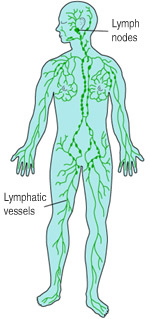 2 Main Lymphatic Vessels
Thoracic duct – 
“left lymphatic duct” 
receives lymph from the L side of the chest, head, neck, abd. area, and lower limbs. 

2. Right Lymphatic Duct – 
Lymph from the right arm, right side of the head, and upper trunk.
Lymph Nodes
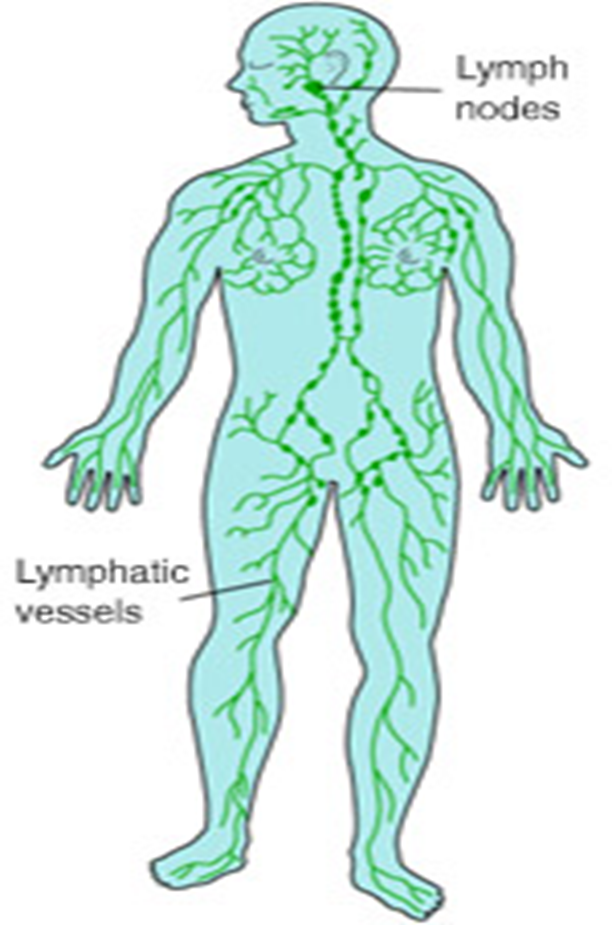 Tiny, oval shaped structures
 
Range in size from pinhead to an almond

Located along lymph vessels around the body.
Lymph Nodes
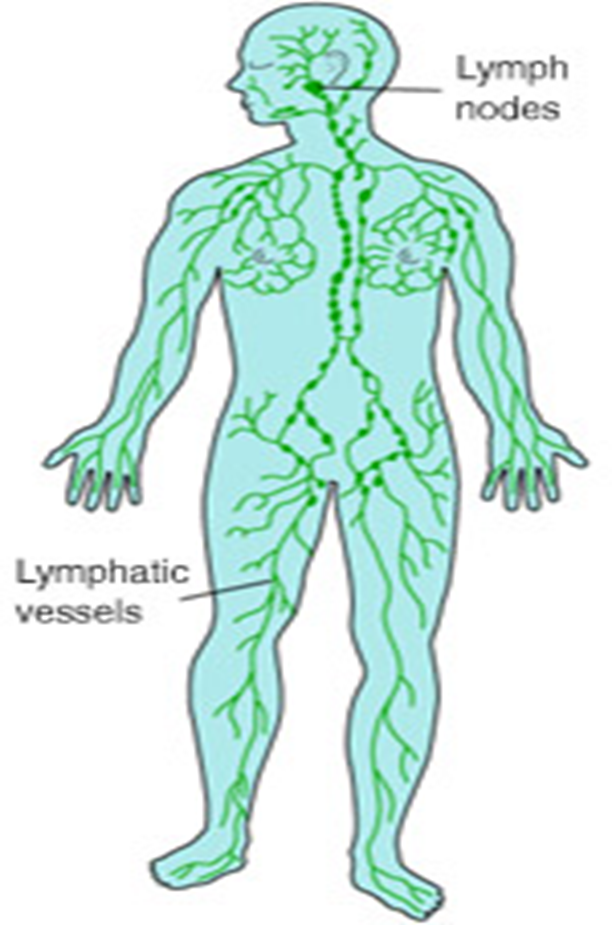 Provides a filter for screening out harmful substances (bacteria, cancer cells, etc..)
 
If substances can’t be destroyed by lymphocytes, the node becomes inflamed (adenitis = swelling of lymph nodes
Tonsils
Masses of lymphatic tissues capable of producing lymphocytes and filtering bacteria
               
		 3 Pair…..
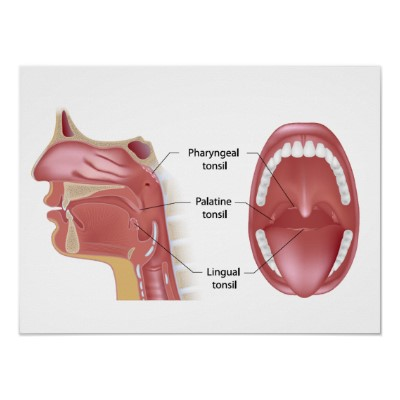 3 Pairs of Tonsils
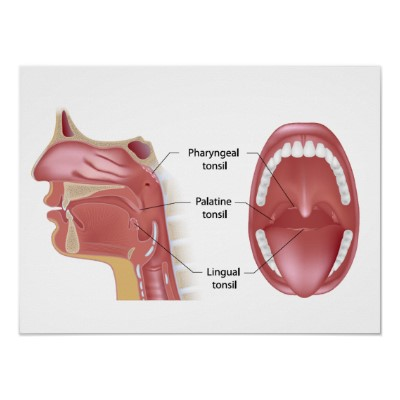 Palatine – most common  
-located on  the sides of the
 soft palate. 

2. Adenoids –  “pharyngeal”	
-located on the upper 
part of the throat.

3. Lingual – found at the back
 of the tongue.
Spleen
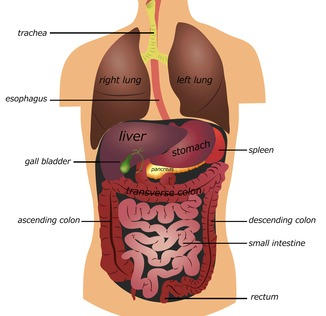 Sac like mass of lymphatic tissue.

Location:
	b/t the stomach and the diaphragm in the L hypochondriac region
Spleen
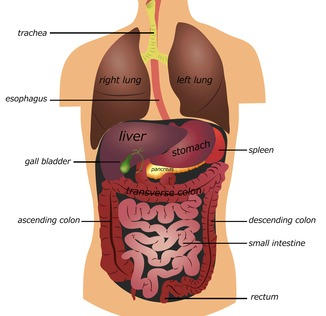 5 Functions:
Stores large amt’s of RBC’s

Filters blood

Contracts during exercise or heavy bleeding forcing rbc’s into circulation

Destroys & removes old or fragile rbc’s 

Forms RBC’s in the embryo
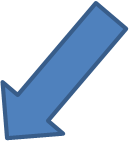 Spleen Cont…
Q: Can you live without a spleen?

A: Yes  
-Spleen is not considered a vital organ
-your resistance to infection is lowered initially –Other organs like the liver take over the spleens responsibilities.
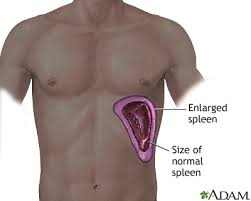 Thymus
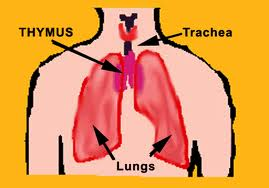 Produces Lymphocytes called “T-Lymphocytes”

Consists largely of lymphatic tissue. 

Can be considered an endocrine glad because its hormone secreting.
Immunity
What is Immunity?
The body’s ability to resist invaders and the disease they cause
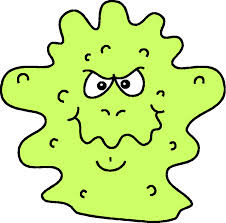 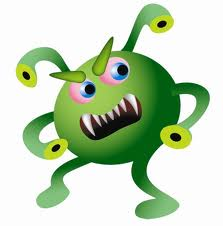 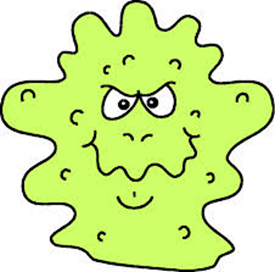 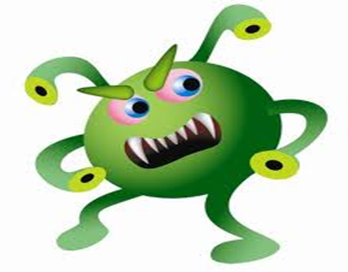 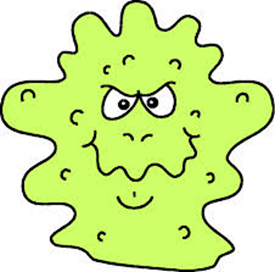 Types of Immunity
1. Natural Immunity   2 . Acquired Immunity

                            Passive Acquired      Active Acquired


					Natural         Artificial
				         Acquired        Acquired
Natural Immunity
Born with
Inherited & permanent
Consists of:
Unbroken skin
Mucus
Tears
Blood phagocytes
Local Inflammation
Acquired Immunity
Reaction that occurs as a result of exposure to an invader. 
Developed during ones lifetime
2 types: passive or active
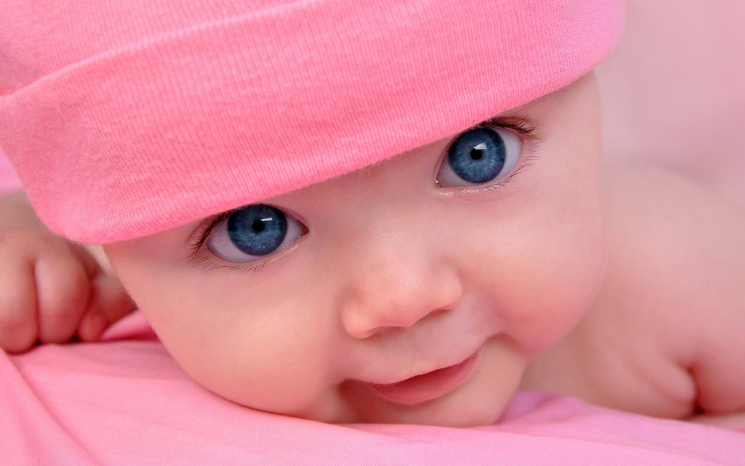 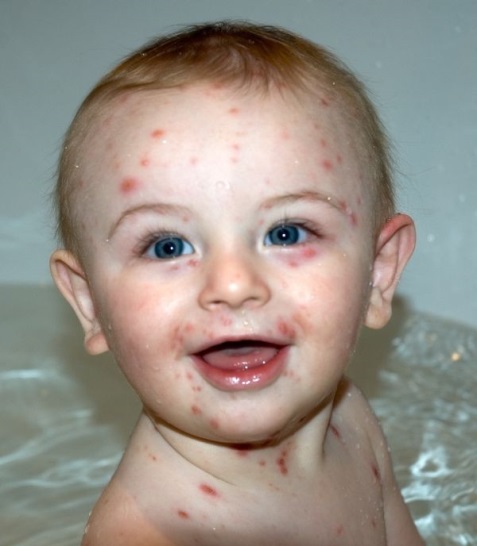 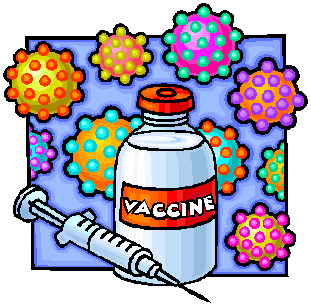 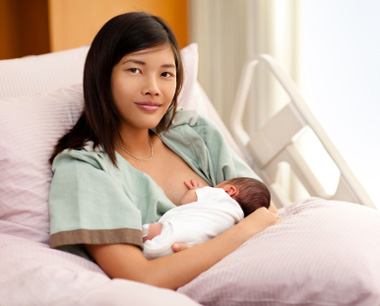 2 types of Acquired
Passive Acquired
“Borrowed” 

from injecting antibodies

Baby's have temporary from  mothers antibodies which pass through the placenta.
 
Also babies receive through breastmilk. 

Only lasts a few weeks (except breastmilk – lasts as long as you do it)
2 types of Acquired
Active Acquired

Lasts longer than passive

2 types: Natural acquired and Artificial Acquired
2 Types of Active AcquiredNatural Acquired
Result of having had & recovered from the disease
Chickenpox, measles…. 

Ex: Child who has had measles and has recovered will not ordinarily get the measles again b/c the child's body has manufactured antibodies. 
Example 2: A person has a series of unnoticed or mild infections – becomes immune.
2 Types of Active AcquiredArtificial Acquired
Being inoculated with a suitable vaccine, antigen, or toxoid. 

Example: A child vaccinated for measles has been given a very mild form of the disease; the child's body will thus be stimulated to manufacture its own antibodies.
Immunizations
Process of increasing a persons resistance to an infection by artificial means. 
Vaccine injected             body makes antibodies against that disease.
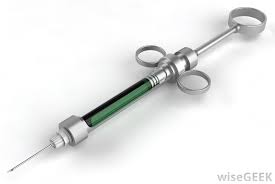 Immunizations Cont…
Q: Can a vaccine make you sick or give you that virus?
A: If an inactivated vaccine – NO!
if activated or live it can
Give you a very minor form
Of the virus but not enough
To even notice.
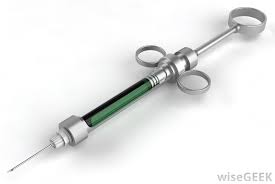 Immunoglobulin
A protein that functions as an antibody. 

Made from donated human blood plasma. 

Contains antibodies that protect the body against diseases

5 classes:
IgG
IgM
IgA
IgD
IgE